Flip that Essay
Learning about Revision from House Flippers
Overview & Goals of Today’s Lesson
ReVision
Revising stage
ReVision
[Speaker Notes: The revising stage of making changes to your draft is all [] about revision—where you [] RE + VISION your work, or look at it again with fresh eyes.]
What’s the Difference?
What to focus on…
Revision takes time
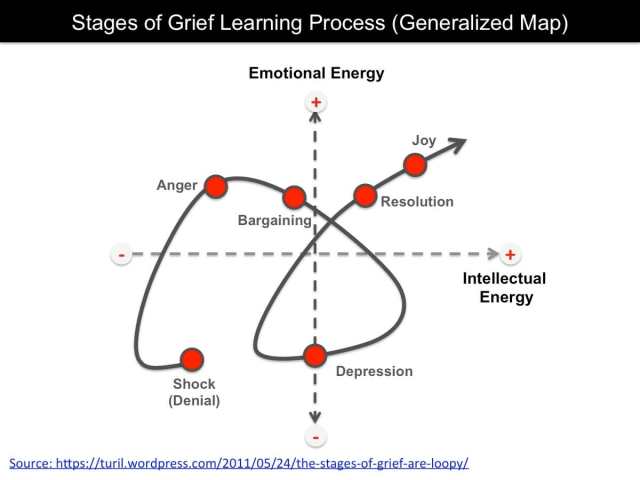 Learning from people who constantly revise
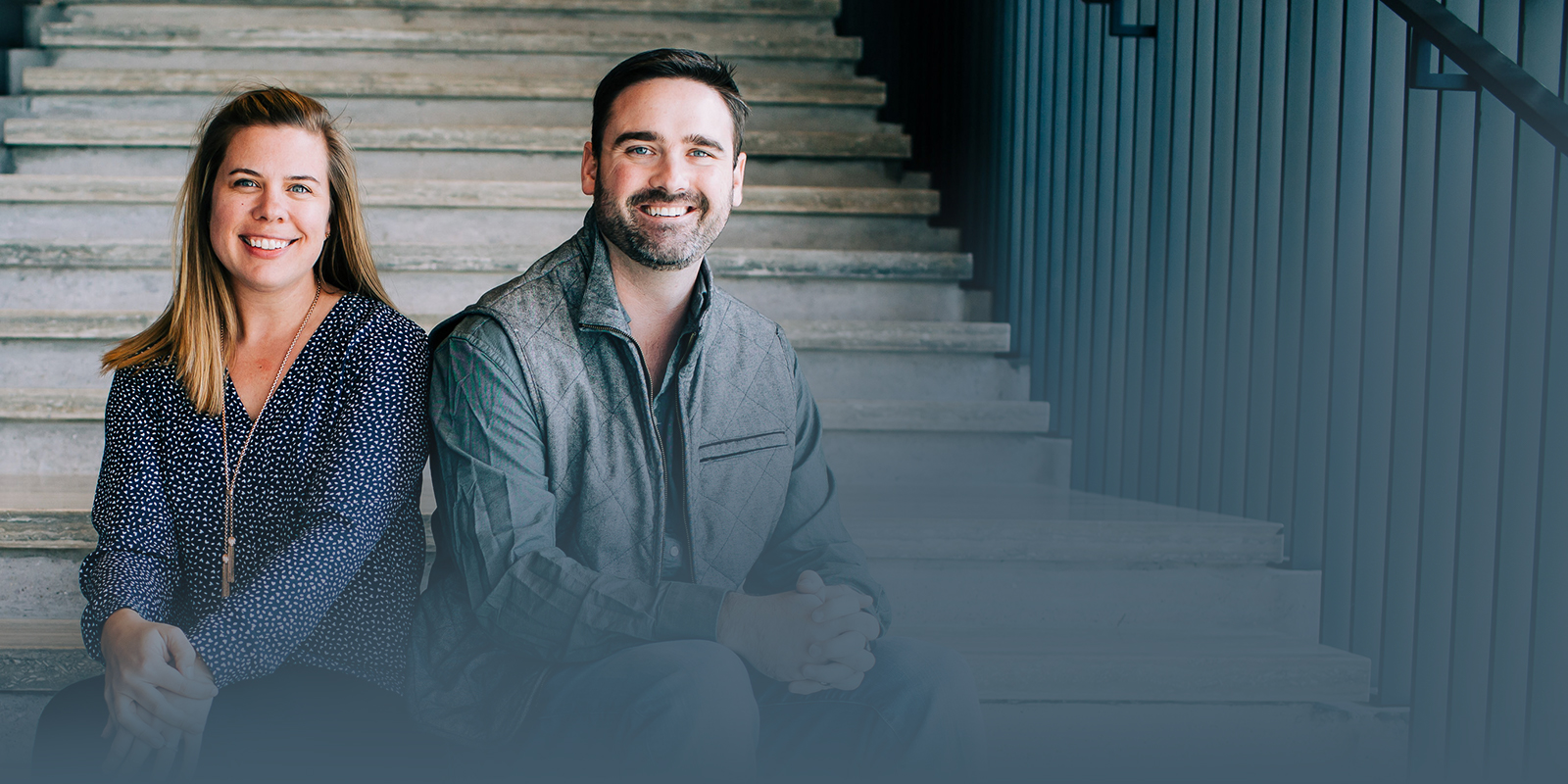 Learning from the best
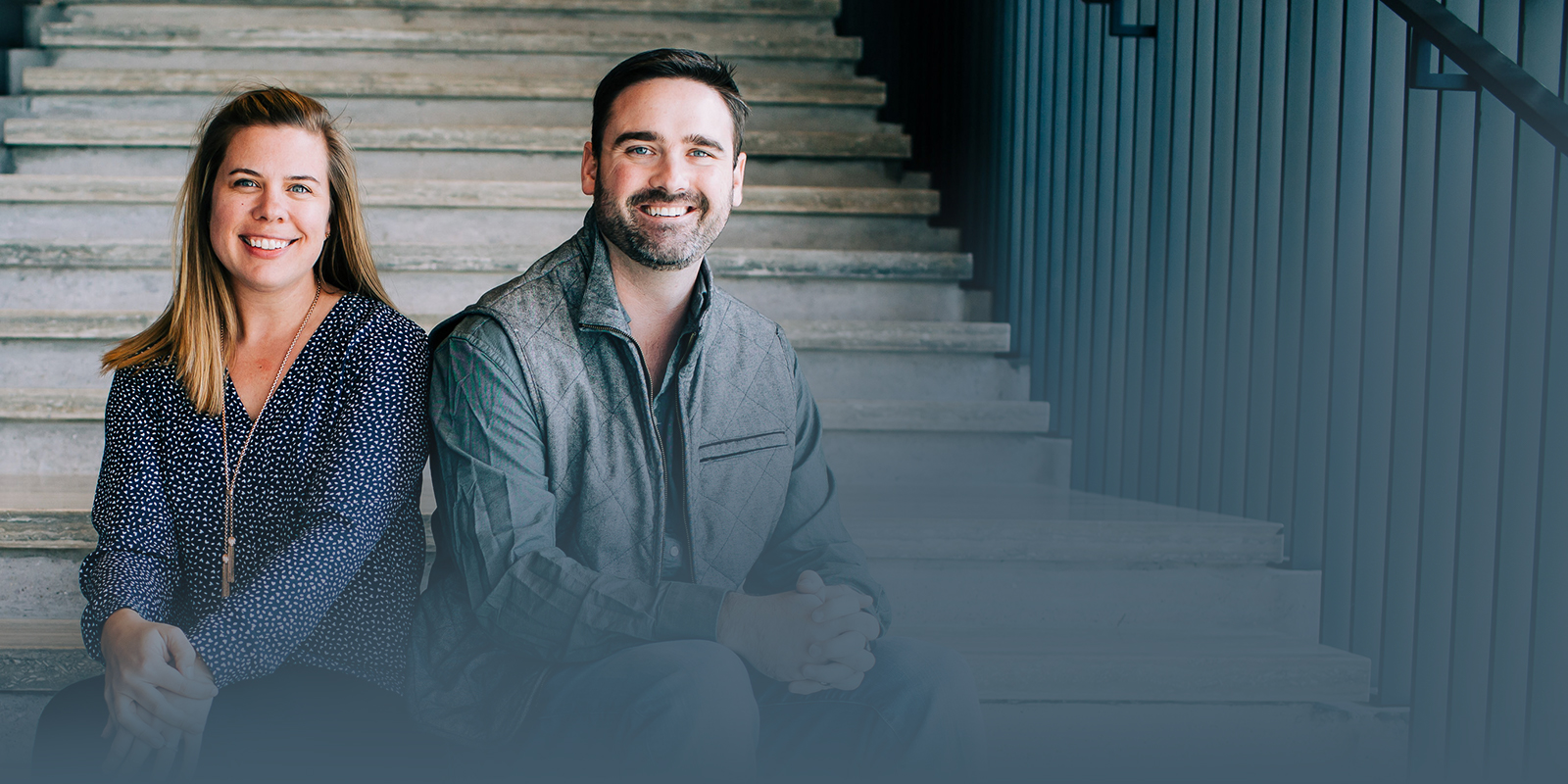 Methods for Revision
Scamper Technique